What and Where is Technical pedagogy in Creative Education?
An investigative approach to understanding technical teachings and careers.
Context: Technical Pedagogy.
Rebranding of 'third space' pedagogy
Built from a rhizomatic/scaffold approach to student learning
Characterised by deliberate practice (demonstrative).
Technical career pathways (Staff development/Innovation)
Community teaching practice (Staff retention/Sustainability)
Democratic leadership. (Staff Moral/ workplace engagement)
“This was particularly striking for activities such as designing lesson plans and course curricula, for which creative arts technicians were more than twice as likely to be involved.” Wragg, Harris, Noyes and Vere 2022
[Speaker Notes: The core methods to this action research project are,
democratically developing the pedagogic structure 
as well as systemically building the technical career pathways 
Built through community, inclusivity and technical foresight.]
Rationale: 'Broken windows'
The reasoning behind this project is due to the barriers that are in place with technical positions and opportunities, even with the PgCert course, the focus is clearly on setting the Academic perspective and with lived experiences from staff and myself we are innovating a change to the system to gain respect and equal opportunity in the workplace.
“We are mainly valued by students constantly, but never from anyone else. The job of the technician is always backstage, as it should be, but it would be nice to be supported and valued. When I say valued, [that] means professionally valued, not just receiving the odd email saying “well done to all”. (Technician A)” Clare Sams 2016
“For technicians with aspirations to transition their own careers to academia the message of this study appears to be: excel as a technician; engage with professional development activities; earn the academic credentials on offer; collaborate with academic colleagues; and continue with your own practice and gain research insights” Tim Savage 2018.
[Speaker Notes: * Lived experience of personal actions that conflicted towards single perspective narratives and barriers in opportunities* Sams provided evidence to indicate similar displacements from technical staff and being under-valued.* Savage, suggests technical staff should excel as technicians while engaging in personal develop and academic credentials.]
"UAL needs an academic workforce with the different skills to deliver teaching, research and knowledge exchange. The academic Career Pathways project is designed to recognise, develop and reward careers in these mission areas."
Taken from the UAL Canvas Website: Academic career pathways.
[Speaker Notes: * I believe UAL needs a balanced workforce of both academic and technical skill sets that showcase a 'visible' variety of teaching.* Encouraging all staff to engage with a range of pathways to innovate, challenge and develop teaching environments and student learning.]
Research methods
Autoethnographic experiences
Qualitative Research methods
Thematic analysis
Deductive codex 
Reflection trajectory
Topical narrative extract
Focus group (live in person)
Forum/Survey
Abductive future?
[Speaker Notes: * research methods are a combination of auto-ethnographic topical narration and qualitative methods.* Using a focus group with a forum, around the topics of technical staff and pedagogy. * The concluding research method is challenging the purpose of our career longevity, staff retention and technical opportunities.]
What are 'Third Space' Educators (TSEs)?
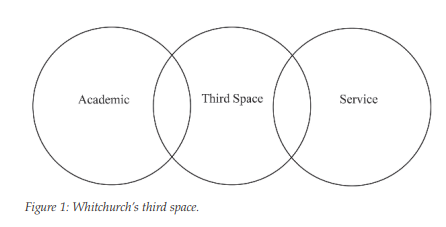 "The shifting boundaries between academic and technical camps are under-researched. Arguably most relevant is Whitchurch’s concept of a ‘third space’ (2008) located between camps in which a new type of boundary-crossing hybrid HE worker resides. Figure 1 visualizes Whitchurch’s third space as a Venn diagram. " Tim Savage 2018
Technical Tutor
Studio Tutor
Tech-ademic
Reflective Practitioner
Instructional practitioner (online)
Pracademic
“Nurturing pracademics’ practice-informed teaching, professional values, networks and identities could realise myriad benefits for the in individual, the student experience and the HEI.” Dickinson, Fowler and Griffiths 2020
[Speaker Notes: 3rd space educators are a field of teaching and learning practitioners who navigate both worlds of service and academia.
Dickinson, Fowler and Griffiths, indicate the positives of practice-informed teaching and how it benefits the students experience and HEI.
Why have so many labels for practitioners who teach, can my research provide a solid title on 3rd space practiitioners?]
The Focus Group / Post forum
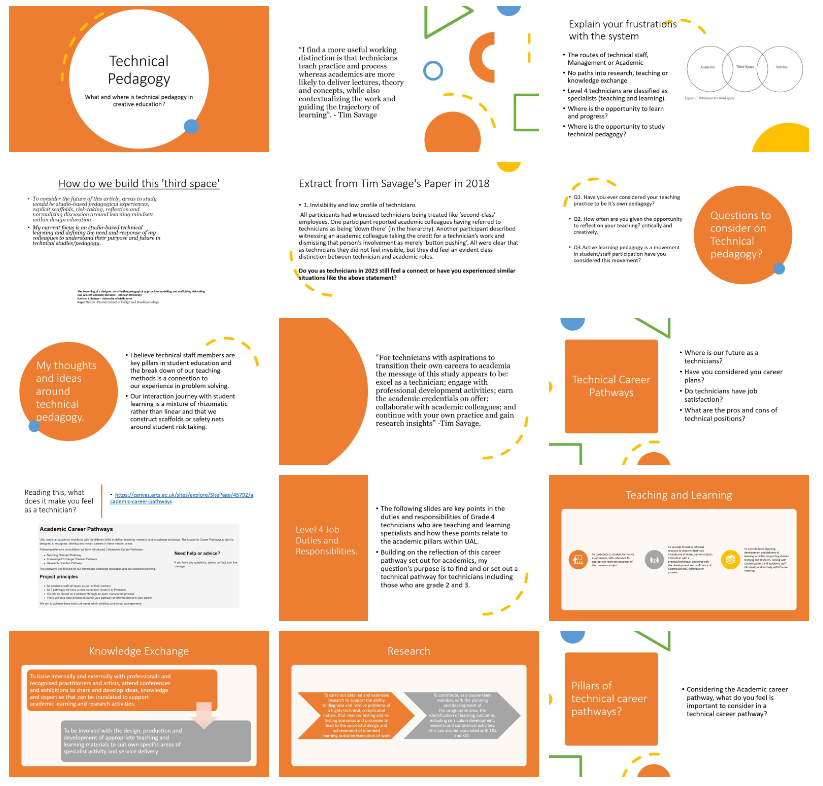 Democratic discussion
Challenging third space pedagogy
Empathy relation with other technical insights.
Breaking down lvl4 job roles and responsibilities 
Relating job roles to teaching, KE or Research.
Community discussion on the missing technical pillars.
Forum to allow time to digest the conversation.
16 participants
[Speaker Notes: PROS					             CONS* A great turn out between level 3 to level 5 technicians.                                          *Singular topics would've allowed more time to digest.
* Power point stablised the conversations                                                                  * Hard to manage due to date/time
* Held in a safe, technical  owned space.			             * Could've provided pre-task insight
* Encouraged people to listen, compare and revisit their career.	             *  1 hour wasn't enough. 
* Everyone felt present and engaged. 			             * Note taking: too much for big groups, a lot of voices /Vocialised participants/dominating]
The Forum:
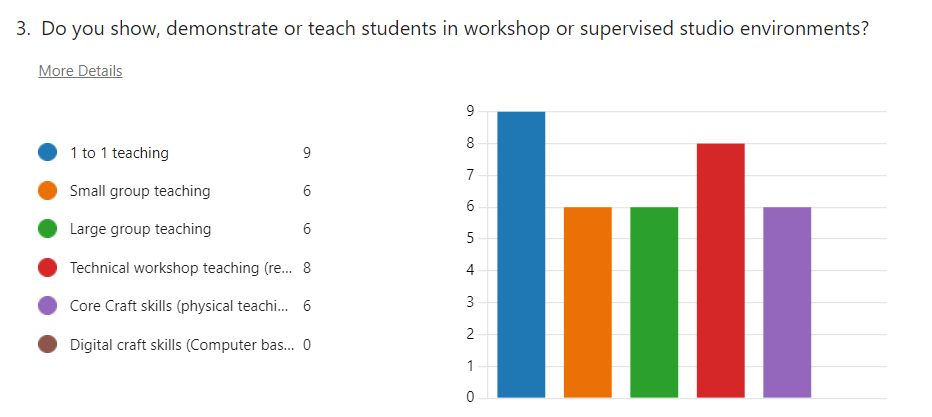 10 participants out of 16
14 Questions, further carried on from the focus group.
Section 1: Technical pedagogy.
Section 2: Technical Career plans
Range of multiple choice and long written answers.
'Other' Responses option to add to the research.
Simple to complex structure.
[Speaker Notes: Q3 – Was an insight question into the fields of teaching of partcipants practiced within their teaching and learning roles/Q9 – Explores the involvement of recruiting from within, and creating opportunities for our level 2 and level 3 technicians. With the forums fellow up questions, I tried to explore/cover the technical spectrum making sure all voices had a place at the table.]
Thematic Analysis: Deductive codex
Deductive based on lived experiences as well as relating to literature evidence.
Open to leading to abductive coding from gather evidence.
Possibilities to explore other research methodologies.
[Speaker Notes: * The deductive codex, came from my own topical narrative and picked up interesting directions from my research.* I use the deductive method, to establish an easier connection between my experience and my colleagues.  To see if the evidence was true to my statements.]
Thematic analysis: Findings
“Deliberate practice is described as taking purposeful practice further, enhanced by proven techniques developed by experts, with a mentor figure playing an important role, providing real-time feedback, alongside the self-reflection (internal feedback) of the practitioner." McLain 2017 (Practice and Process)
[Speaker Notes: * The evidence suggests that technicians are under-valued,  and seek recognition, opportunities for development.* Technicians provide a variety of teaching scenarios, with a focus on practice and process and are third space practitioners.* Technicians showed interest in exploring collaboration through knowledge exchange and research opportunities. * There are also indications of a desire for career development, improved job satisfaction, and engagement in decision-making processes.
 * McLain provides evidence that deliberate practice in taking purposeful practice futher, could play an important role not only to students but the practitioner themselves.]
Additional Themes found: Abductive future
[Speaker Notes: * These additional themes are inductive coding, that combined with my original set of codes, would bring an abductive codex to further research.* This combined method could provide a more solid methodology to gathering evidence, while also fine tuning the methods for a wider audience, in UAL or HEI.]
Further Developing my ARP: Divide and Conquer
Further Evidence methods:
Surveys:
Develop targeted surveys with questions specifically designed to gather quantitative data on staff perceptions, experiences, and preferences related to each theme.
Interviews:
Conduct in-depth interviews to allow staff to express their thoughts, experiences, and opinions more elaborately, providing rich qualitative data.
Focus Groups:
Organise focus groups with a diverse representation of technical staff to encourage open discussions and the sharing of varied perspectives.
Document Analysis:
Analyse relevant documents, such as official reports, meeting minutes, or departmental communications, to identify any implicit or explicit mentions of the themes.
Observations:
Personally observe teaching sessions, workshops, or other activities to gain insights into the daily practices and challenges faced by technical staff.
[Speaker Notes: * Concluding my findings, I do feel there is enough evidence to my themes, to investigate this into another Action research cycle. * While channelling my deductive codex, I will expand each theme into it’s own investigative pathway using the abductive codex. * Using new methods to collect data,  like 1-2-1 Interviews, observations and document analysis, potentially could highlight key assets to technical pedagogy]
What’s Next: ‘Tech Talks’ and ‘Hot Press’
HOT PRESS
TECH’TALKS
Better posters soon
Thank you, 

Sean-Henry FitzsimonsHybrid practitioner (lost between two worlds).
[Speaker Notes: *Tech talks are inspired by the micro teaching environments, to encourage technical staff an opportunity to test and explore teaching practices/research. With the 20/10 time frame. *Hot Press is part of  my Irish culture and is/was a room that while the fire was on, the boiler keep your laundry warm. It’s a time and location for technical staff to be open to honest, transparent community discussions on present and future technical roles.]
References
Advance HE (2018). Technicians: Fellowship as a stepping stone to academia | Advance HE. [online] www.advance-he.ac.uk. Available at: https://www.advance-he.ac.uk/news-and-views/Technicians-Fellowship-as-a-stepping-stone-to-academia [Accessed 12 Jan. 2024].

Blair, E. and Briggs, G. (2019). A tribe hidden in plain sight: the ambiguous role of the instructor in a Caribbean university. Journal of Higher Education Policy and Management, 41(3), pp.292–305. doi:https://doi.org/10.1080/1360080x.2019.1596388.

Bryman, A. (2007). Effective leadership in higher education: a literature review. Studies in Higher Education, 32(6), pp.693–710. doi:https://doi.org/10.1080/03075070701685114.

Dickinson, J., Fowler, A. and Griffiths, T.-L. (2020). Pracademics? Exploring transitions and professional identities in higher education. Studies in Higher Education, 47(2), pp.1–15. doi:https://doi.org/10.1080/03075079.2020.1744123.

Grocott, L., McEntee, K., Coleman, K. and Manix, R. (2019). The becoming of a designer: An affective pedagogical approach to modelling and scaffolding risk-taking. Art, Design & Communication in Higher Education, 18(1), pp.99–112. doi:https://doi.org/10.1386/adch.18.1.99_1.

Hahn Tapper, A.J. (2013). A Pedagogy of Social Justice Education: Social Identity Theory, Intersectionality, and Empowerment. Conflict Resolution Quarterly, 30(4), pp.411–445. doi:https://doi.org/10.1002/crq.21072.

McLain, M. (2017). Emerging perspectives on the demonstration as a signature pedagogy in design and technology education. International Journal of Technology and Design Education, 28(4), pp.985–1000. doi:https://doi.org/10.1007/s10798-017-9425-0.

McLain, M. (2019). Developing perspectives on ‘the demonstration’ as a signature pedagogy in design and technology education. International Journal of Technology and Design Education, 3(26). doi:https://doi.org/10.1007/s10798-019-09545-1.
References continued
Spark: UAL Creative Teaching and Learning Journal How do art and design technicians conceive of their role in higher education? Artist (formerly a Technician at Central St Martins). Spark: UAL Creative Teaching and Learning Journal, 1(2), pp.62–69.
Savage, T. (2018). Creative arts technicians in academia: To transition or not to transition? Art, Design & Communication in Higher Education, 17(2), pp.237–253. doi:https://doi.org/10.1386/adch.17.2.237_1.
Savage, T. (2019). Challenging HEA Fellowship: Why should technicians in creative arts HE be drawn into teaching? Art, Design & Communication in Higher Education, 18(2), pp.201–218. doi:https://doi.org/10.1386/adch_00007_1.
Stommel, J. (2018). Radical Openness: the Work of Critical Digital Pedagogy. [online] www.slideshare.net. Available at: https://www.slideshare.net/jessestommel/radical-openness-the-work-of-critical-digital-pedagogy [Accessed 12 Jan. 2024].
University of the Arts London and Corrall, S. (2017). CAREER PATHWAYS -DISCUSSION DOCUMENT Academic Career Pathways Project. The Exchange.
Wragg, H., Harris, C., Noyes, A. and Vere, K.-A. (2023). Technicians as teachers: the emerging role of technical staff within higher education teaching and learning environments. Journal of Further and Higher Education, 47(9), pp.1–15. doi:https://doi.org/10.1080/0309877x.2023.2231380.
Yosief, A., Sulieman, M.-S. and Biede, T. (2022). Improving the practices of teacher educators through collaborative action research: challenges and hopes. Educational Action Research, pp.1–18. doi:https://doi.org/10.1080/09650792.2022.2066147.
Zhao, F., Liang, S., Ma, J. and Ou, Q. (2023). Research on the innovation of teaching mode of vocational and technical education. SHS web of conferences, 166, pp.01078–01078. doi:https://doi.org/10.1051/shsconf/202316601078.